Vocabulary #2
Quiz on Friday, September 15th
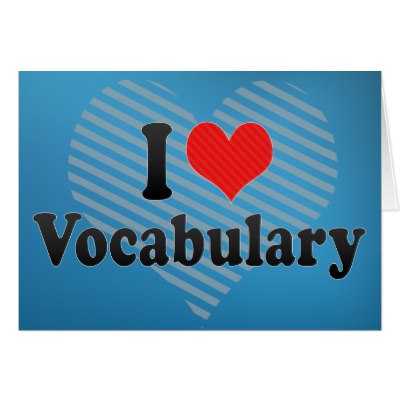 Assembled
Assembled
Gathered together
Avenge
Avenge
To take revenge; payback; retaliate
Bid
Bid
To order; command
Brimming
Brimming
Filled to the top
Discord
Discord
Disharmony; conflict
Gleaming
Gleaming
Shining; glowing
Hearth
Hearth
Fireplace; dwelling
Immortal
Immortal
Living forever; undying
Strait
Strait
A narrow passage of water between two bodies of land.
Surpass
Surpass
To do better than; beat